Brug overlægernes tid klogt
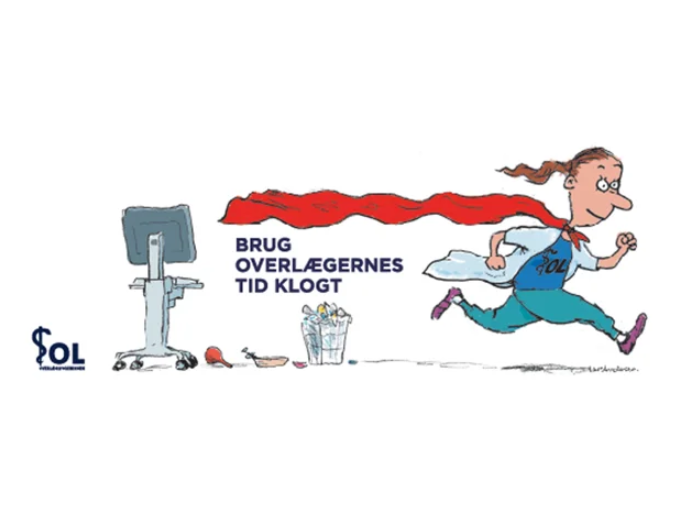 Baggrund for kampagnen
Overlægernes tid bør bruges klogere med større fokus på lægelige kerneopgaver. 

Overlægeforeningens arbejdsmiljøudvalg har sammen med repræsentantskabet lavet et katalog med ideer til, hvordan du som overlæge, ledende overlæge eller cheflæge sammen med dine kolleger kan frigøre tid i overlægegruppen på din afdeling.

Afsæt en halv time til at drøfte, om I løser opgaver, der er overflødige eller kan løses bedre af andre
sådan kan vI drøfte det
10 minutter til at drøfte, om vi som gruppe løser opgaver, der er overflødige, eller kan løses af andre. 
Vi samler op i plenum, hvor vi vælger en overflødig opgave

10 minutter til at drøfte, hvad der skal til for at stoppe med at løse opgaven.
Kan opgaven løses af andre, bruger vi de 10 minutter på at drøfte, hvad der skal til for at overdrage opgaven på en god måde

Om 6 måneder bruger vi 10 minutter på igen at drøfte, om det lykkedes at frigøre tid hos overlægerne. Her kan vi beslutte, om vi skal gentage øvelsen og finde nye måder at frigøre tid hos overlægerne
Emner fra Idekataloget – sådan kan vi gøre det konkret
Administrative byrder

Sekretærer håndterer indledende dataregistrering:Lav en tjekliste eller digital formular, som sekretærerne kan bruge 
Minimer manuelle indtastninger:    En AI-drevet platform kan automatisk gennemgå og godkende rutinemæssige prøvesvar og ”flage” unormale resultater til overlægen 
Kontaktoplysninger på kolleger:Giv alle ansatte adgang til opdateret digital telefonliste via interne apps
Emner fra Idekataloget – sådan kan vi gøre det konkret
Delegering af opgaver

Effektiv kommunikation mellem sygeplejersken og lægen:   Lav en protokol, hvor en sygeplejerske altid er til stede under konsultationen for at tage noter og forberede efterfølgende patientpleje 
Hurtig delegering af opgaver til rette faggruppe:   Lav et farvekode-system for ID-skilte, så personalets rolle og ansvarsområder hurtigt kan genkendes på afstand
Emner fra Idekataloget – sådan kan vi gøre det konkret
Arbejdsproces og effektivitet
Afskaf møder uden formål:Indfør politik om, at alle møder skal have en dagsorden sendt ud i forvejen 
Begræns tidsspild på møder:Møder over 30 minutter skal godkendes særskilt
Øg mødernes effektivitet:Planlæg ugentligt 15-minutters stående møde for hurtige opdateringer. 
Reducer unødvendige afbrydelser:Indfør faste tidspunkter, hvor ikke-akutte spørgsmål kan adresseres
Optimer brug af tid og skab bedre koordination i patientbehandlingen:Skab en detaljeret tidsplan for stuegang, som skal overholdes strikt med tidsblokke dedikeret til hver patient for at undgå forsinkelser
Emner fra Idekataloget – sådan kan vi gøre det konkret
Arbejdsmiljø og kultur

Begræns tidsspild på møder:Indfør en synlig vest eller badge med teksten ”forstyr ikke” til brug under kritiske opgaver, eller når koncentration er nødvendig 
Brug lægeressourcer effektivt: Evaluer lægernes færdigheder og præferencer, og tildel opgaver herefter
Forudsigelighed og effektivitet i daglige rutiner:Beslut og kommuniker præcise tider for stuegang inklusive forventningsafstemning om, at disse tider overholdes for at optimere arbejdsflow
Hvad nu?
Del jeres erfaringer 

Bestil foldere med idekataloget, plakat eller kittelkort ved at kontakte FAS på fas@dadl.dk

Send jeres forslag til at spare tid til fas@dadl.dk 

Del budskabet og vind chokolade: Send en kort tekst og måske et billede om, hvordan du deler budskabet om at bruge overlægens tid klogt til fas@dadl.dk. Så er du med i konkurrencen om lækker chokolade.
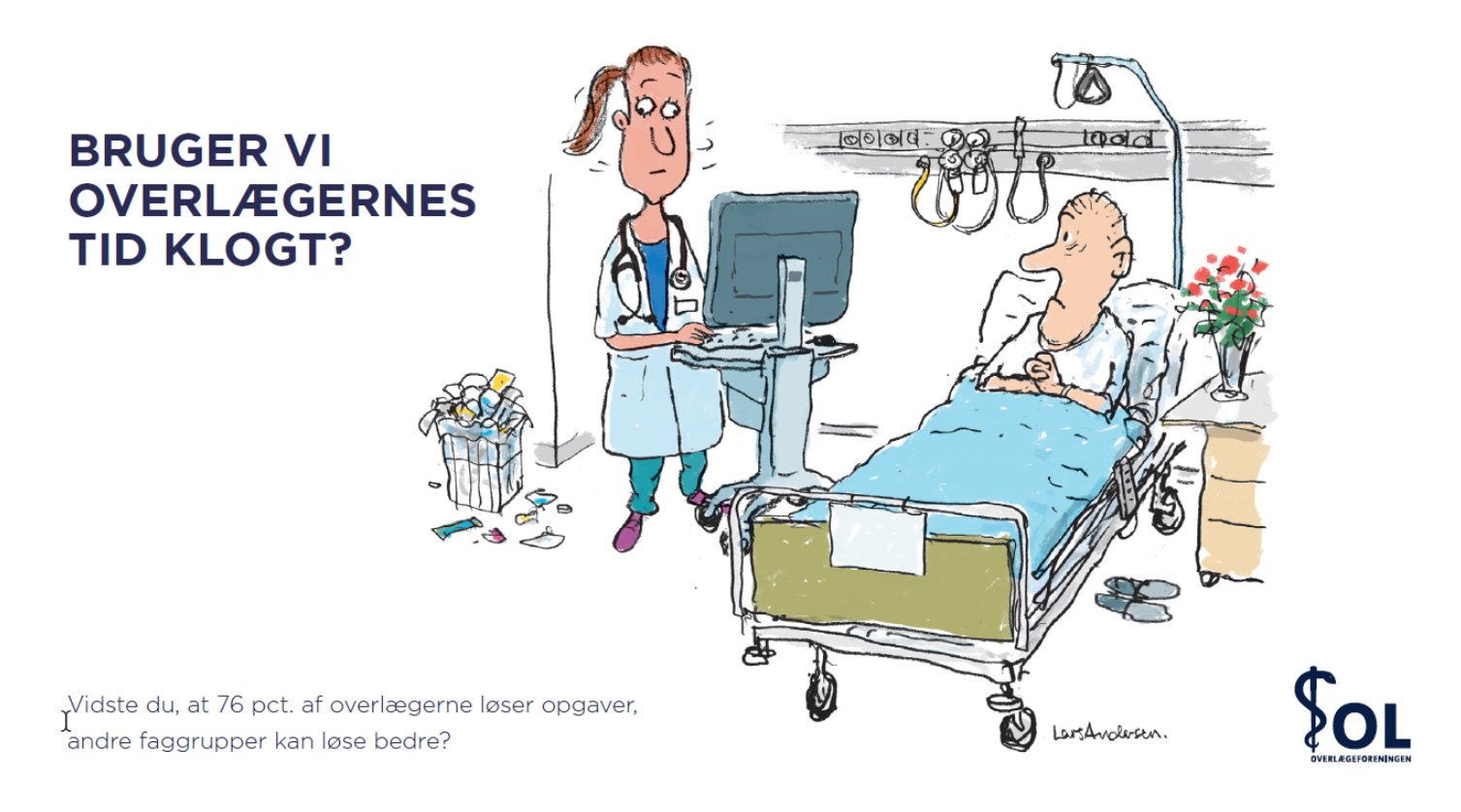